Projet PNUE-FEM pour le renforcement durable des capacités pour une participation effective au Centre d’Echanges pour la Prévention des Risques Biotechnologiques - CEPRB (BCH-III)
Atelier National de Formation sur le Centre d’Echanges pour la Prévention des Risques Biotechnologiques (CEPRB)
Date
Ville, Pays
VLE (Virtual Learning Environment) Environnement Virtuel d’Education
Pour accéder au cours, il faut s’inscrire sur le VLE à l’adresse:


https://bch3-vle.unep.org/
Cliquez sur « connexion »
xx
Si vous avez un compte, accéder au VLE 
- en mettant votre nom d’utilisateur ou adresse email 
- et votre mot de passe
xx
Si vous n’avez pas de compte VLE, cliquer sur « créer un compte »
xx
Remplissez les champs obligatoires indiqués par un point d’interrogation rouge
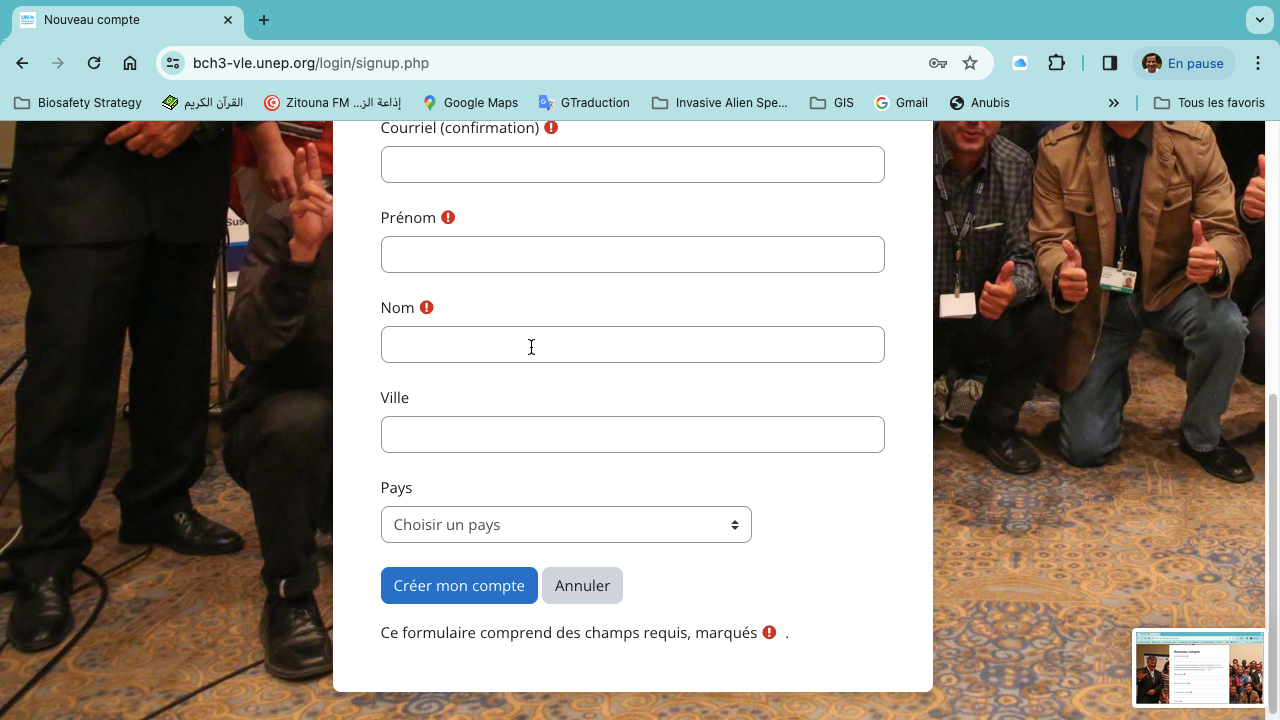 xx
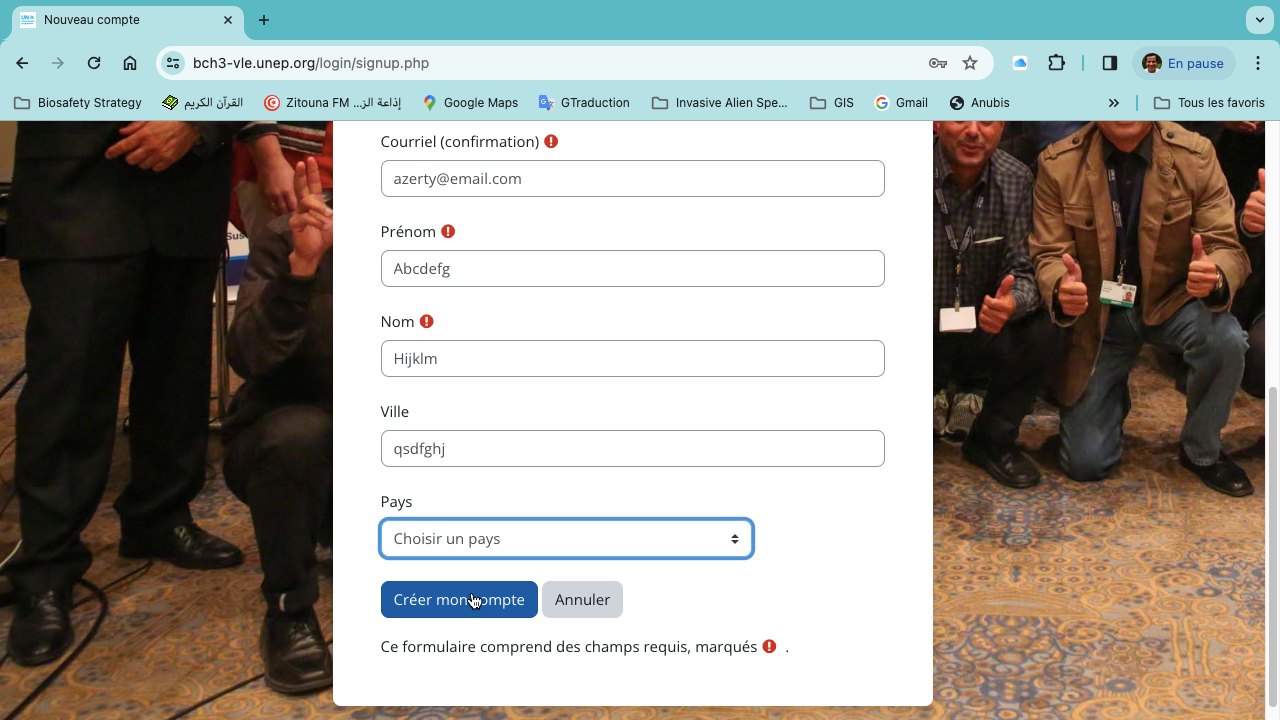 Une fois les champs obligatoires remplis, cliquez sur « créér mon compte »
xx
VLE (Virtual Learning Environment) Environnement Virtuel d’Education
Vous êtes maintenant inscrit au VLE
Allez au cours du Gabon
Le mot de passe pour accéder au cours du Gabon est
BCH3-GB
Merci pour votre attention!
Pour plus d’information:
Laurret.oketch@un.org 
emmanuel.adonsou@un.org
shaban.magili@un.org